（この部分に発表タイトル）
（この部分に所属と氏名）
空白部分は自由
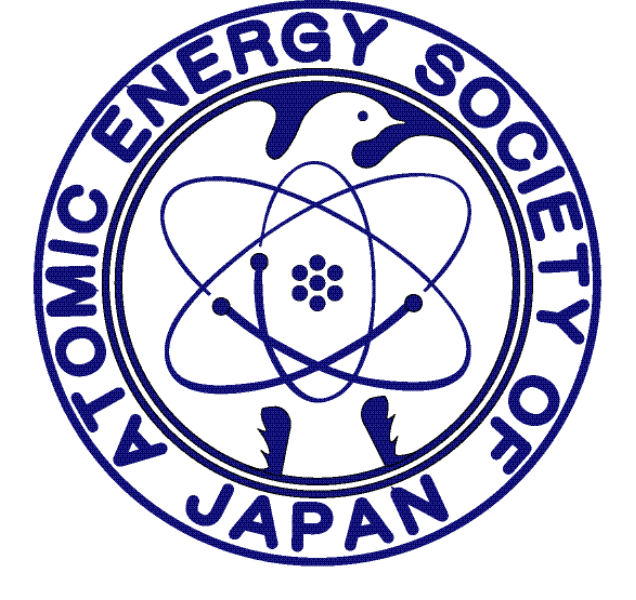 原子力学会　関東・甲越支部